Grundlagenwissen zu
Wirtschaftspolitik im Spiegel ökonomischer Paradigmen
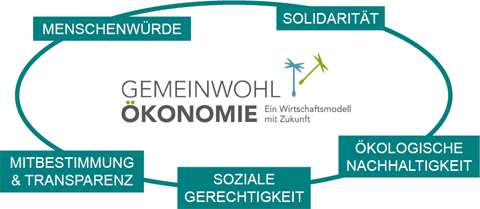 Bedeutende Ökonomen
Adam Smith 1723 bis 1790: 
	klassischer Ökonom
David Ricardo 1772 bis 1823:
	Ricardo-Theorem (Globalisierung)
John Maynard Keynes  1883 bis 1946:
	 Say’sches Theorem (Vollbeschäftigung)
-    Friedrich August von Hayek 1899 bis 1992:
	  Neoliberalist
  Milton Friedman 1912 bis 2006:
	  Monetarismus
Adam Smith (1723-1790) Klassiker der Nationalökonomen
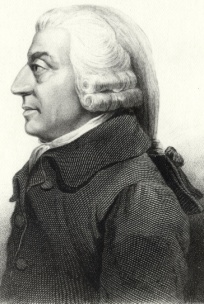 Die  „unsichtbare Hand“
Angebot und Nachfrage sind immer aufeinander abgestimmt
Menschen, die etwas produzieren, können diese Produkte auch am Markt verkaufen
Menschen, die den Wunsch nach Produkten haben, erhalten diese auch am Markt
Begründer der Nationalökonomie

 Wirtschaftliches Handeln folgt bestimmten Gesetzmäßigkeiten


Aufgabe des Staates ist es, die Mitglieder der Gesellschaft vor Unterdrückung und Ungerechtigkeit zu schützen!
David Ricardo (1772-1832) Theorie der komparativen Kosten
Internationaler Handel rechnet sich immer

Vorteil der internationalen Arbeitsteilung
	am Beispiel Portugal und England

 Ricardo-Theorem
John Maynard Keynes (1883-1946) britischer Ökonom
Eingriff des Staates in die Wirtschaft,  
   um zyklische Schwankungen       
   auszugleichen  

Durch öffentliche Arbeitsaufträge bzw. 
   Investitionen soll die Nachfrage angekurbelt 
   werden!

Makroökonomie!
Keynes‘esch Prinzip 2008/09
Schaffe die soziale Zuwendungen des Staates wie Arbeitslosengeld, Notstandshilfe und dgl. nicht ab, kürze auch nichts. Lasse sie so, wie sie sind und nimm das höhere Budgetdefizit in Kauf. Die effektive Nachfrage wird dann nicht so stark zurück gehen, weil die automatischen Stabilisatoren wie Arbeitslosengeld und dgl. greifen.
Ursache der Wirtschaftskrise: 
	zu geringe Nachfrage
Neoklassiker
Suche nach Gesetzmäßigkeiten
Mathematische Modelle
Das Soziale wird abgeschoben
Eingreifen des Staates wird abgelehnt
Marktwirtschaft tendiert zum Gleichgewicht
Grenznutzen und Grenzkosten = Mikroökonomie
Vertreter: Friedrich August von Hayek
Friedrich August von Hayek (1899-1992) (Vordenker des) Neoliberalismus
Lehnt sich an den klassischen Liberalismus von Adam Smith und David Hume an:

Der freie Markt regelt sich selbst, alle Informationen werden 
   mit Hilfe des Preissystems abgebildet.

Der Eingriff des Staates ins Wirtschaftsgeschehen wird 
   vollkommen abgelehnt!  


Ursache der Wirtschaftskrise: 
        Fehlinvestitionen der Unternehmer und Banken
Milton Friedman (1912-2006) Monetarismus
„moneta“ – Münze, Geld

Regelung der Geldmengenentwicklung soll eine Inflation vermeiden (Inflation ausschließlich monetäres Phänomen)
Ein marktwirtschaftliches System neigt zur Stabilität
Kontrolle der Geldmenge durch die Zentralbank
Festlegung der Geldmenge ist maßgeblich für die Steuerung des Wirtschaftsablaufes verantwortlich
Lehnt Eingriffe in die Wirtschaftsabläufe durch den Staat grundsätzlich ab

Milton Friedman: Ein gleichmäßiges Wachstum der Geldmenge ist der Schlüssel zu einer gesunden und inflationsfreien Wirtschaft.
Mag.Dr. Johanna Eidenberger